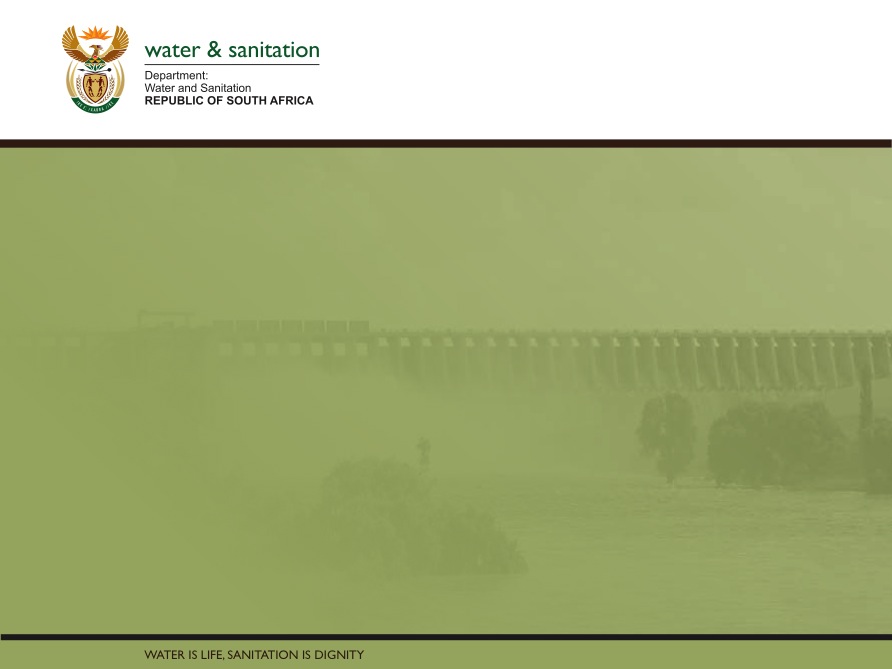 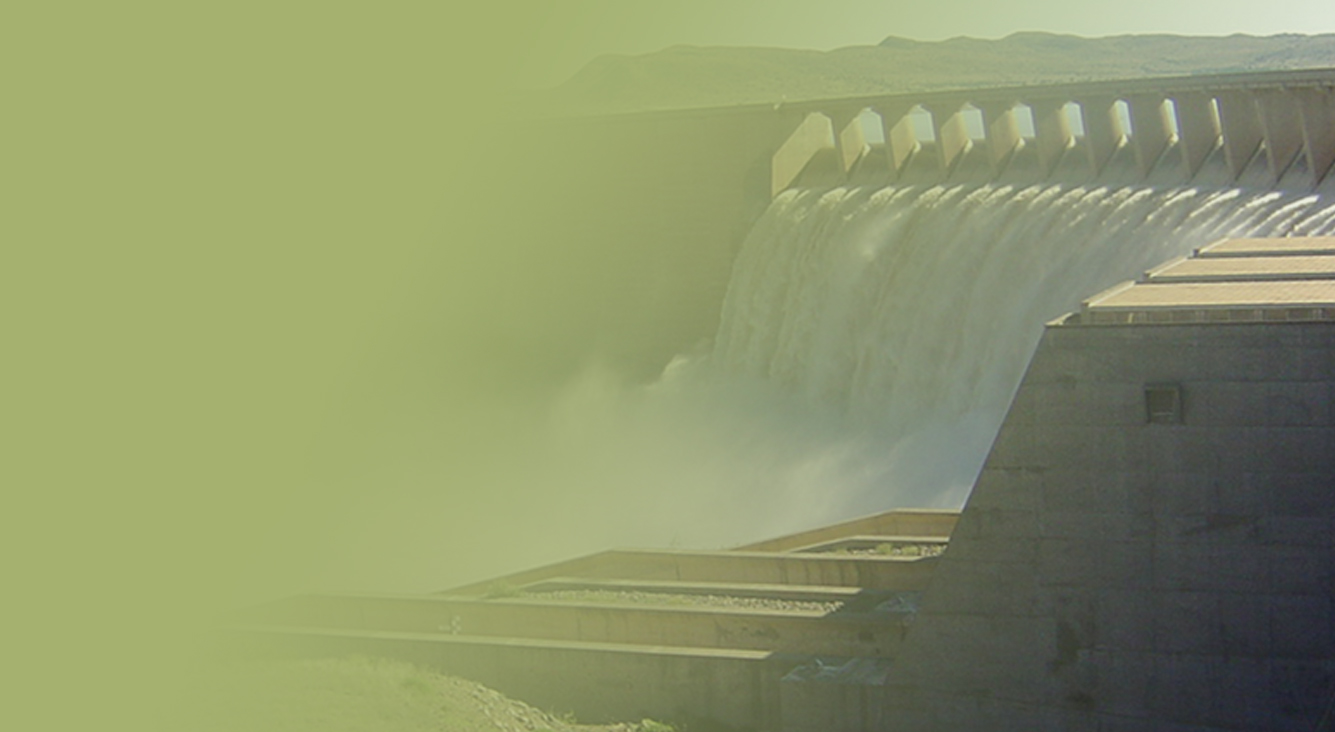 Determination of Water Resource Classes & Associated Resource Quality Objectives (RQOs) in the Mzimvubu Catchment

  
Presented by:
Lawrence Mulangaphuma
Department of Water & Sanitation
Date: 05-06 June 2018
PRESENTATION TITLE

Presented by:
Name Surname
Directorate

Date
Presentation Content
Study Area
Legal Mandate 
Resource Directed Measures
Process for the determination of Water Resources classes and Resource Quality Objectives
Stakeholder  Engagement Plan
Purpose of Public meeting
Study area
Legal Mandate
Chapter 3 of the National Water Act (No. 36 of 1998), deals with the protection of water resources

The measures for protection of water resources are:  

Classification (S13)
Reserve (S16)
Resource Quality Objectives (S13)	

S12 requires the Minister to establish the Water Resource Classification System, (WRCS)

WRCS was published as Regulation 810 in Government Gazette No. 33541 dated 17 September 2010 

The WRCS defines: 
water resource classes and 
the procedure to determine Class, RQOs and Reserve

According to the NWA, once the WRCS has been gazetted all significant water resources must be classified and Resource Quality Objectives determined
Contextualizing Resource Directed Measures
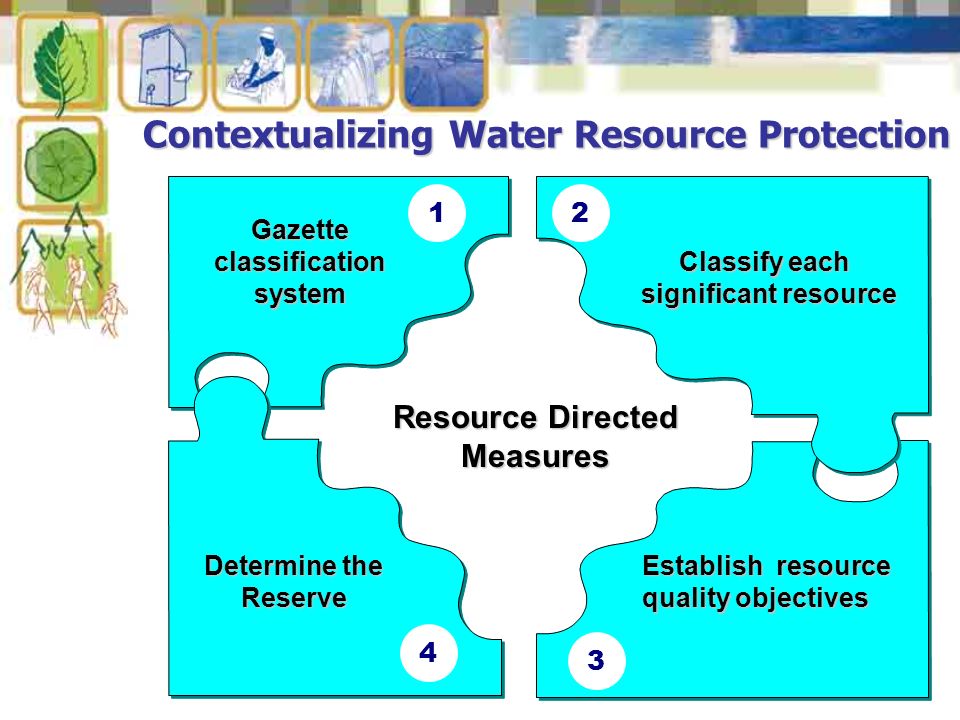 STEP 1: Delineate the units of analysis and describe the status quo of the waterresources
By ‘units of analysis’ we mean the spatial units that will be defined as significant resources 
The catchment status quo refers to the current condition of the significant resources (i.e. current socio-economic status, water use allocations and status of the water resource infrastructure).

OUTCOME:
Defined set of IUAs for a target catchment;
List of the nested biophysical and allocation nodes within each IUA
STEP 2: Link the value and condition of the water resource
The present-day value of the aquatic water use and sectoral water use is quantified. 
These steps therefore define a ‘value baseline’ against which changes in value can be assessed for different scenarios of water resource class

OUTCOMES

A list of ecosystem values (ecological and socio-economic data available to estimate change)
Scoring system for the evaluation of scenarios in later steps of the classification procedure
STEP 3: Quantify the Ecological Water Requirements and changes in non-waterquality Ecosystem Goods, Services and Attributes
The quantification of EWRs is part of the Reserve determination process, the determination of the Reserve is part of the Classification Process.

OUTCOMES

A list of nodes to which information can be extrapolated.
EWR rule curves, EWR summary tables and Modified time series for each category for each node.
STEP 4: Determine an Ecologically Sustainable Base Configuration (ESBC) scenario andestablish the starter configuration scenarios
The ESBC scenario is defined as the lowest theoretical level of protection required for the sustainable use of the entire catchment.
The NWA stipulates that a resource should be managed to ensure that it may be used in an ecologically sustainable way. 
Further, RDM policy states that this minimum level of health should be at least a D category condition


OUTCOMES
Hydrologically (water quality and quantity) and ecologically tested ESBC scenario that defines the lowest theoretical level of protection required.
STEP 5: Evaluate scenarios within the Integrated Water Resource Management(IWRM) process
Evaluate scenarios within the integrated water resource management (IWRM) process so that a subset of catchment configuration scenarios can be put forward for stakeholder evaluation in Step 6.

OUTCOMES
Adjusted catchment configuration scenarios for input into next Step
STEP 6: Evaluate the scenarios with stakeholders
Evaluate the subset of scenarios selected in Step 5 together with the stakeholder scenarios, and to agree on an overall preferred catchment configuration scenario or a shortlist of scenarios for the Minister’s consideration in Step 7.

OUTCOMES

A short-list of final scenarios agreed-on and signed-off both by the relevant stakeholders and by DWS together with reasons for their selection.
STEP 7: Gazette the class configuration
Publish the class configurations and their associated RQOs in the Government Gazette as required by the NWA.

OUTCOMES

A populated gazette summary template presented to the Minister or his/her delegated authority.
The Minister deciding on IUA classes, nested ecological category configurations, Reserve(s), allocation schedule(s) and Catchment Management Strategy (CMS).
Outcome of Water Resource Classification process
Classification defines the desired state of the water resources by setting Water Resource Classes;
Each class represents:
a different level of protection that is required for the water resource, and
the extent to which the water resource can be used.
Classification is used in two ways:
To describe the present status of the water resource
To describe the state towards which the water resource needs to be managed sustainably (future state).
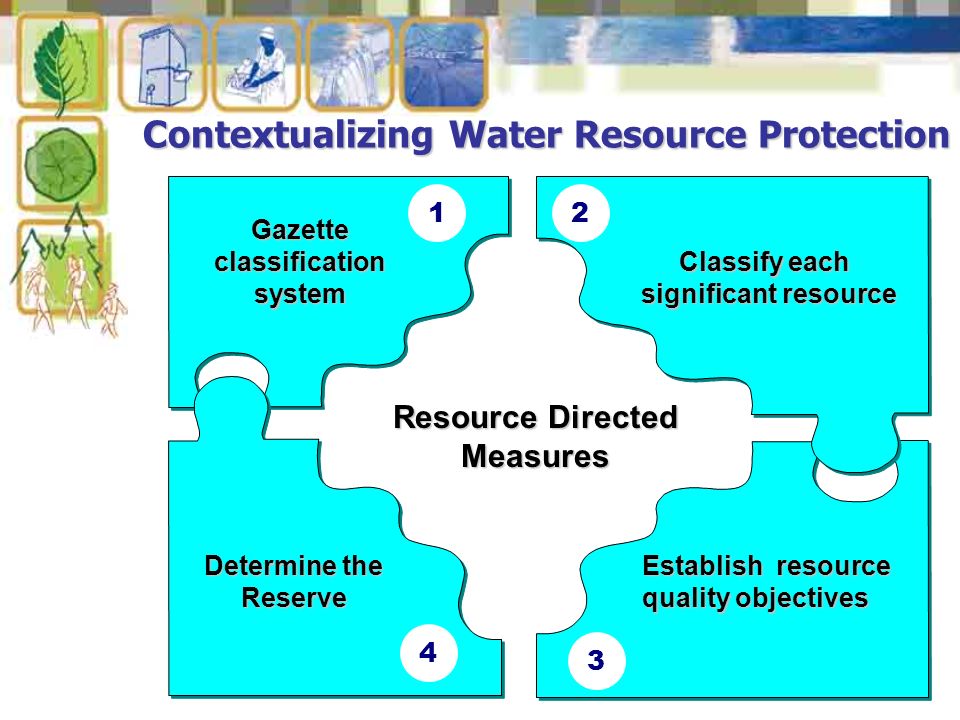 Surface water, groundwater, wetlands, estuaries
Ecological Category (EC) - means the assigned ecological condition to a water resource .  It is measured by determining how much the ecosystem has changed from natural (pre-development condition). The scale is A (near natural) to F (critically modified)
14
Resource Quality Objectives Process
Purpose  “establish clear goals relating to the quality of the relevant water resources” 
In determining RQOs, “a balance must be sought between the need to protect and sustain water resources and the need to use them”
Numerical and/or descriptive statements and may relate to quantity, quality, habitat and biota.
Must take account of user requirements and the class of the resource
Binding on all authorities and institutions
15
Resource Quality Objectives Outcome
The study should provide statements about:
what the quantity of the water should be (water level, pattern, timing)
what the water quality should be (physical, chemical and biological
what the condition of the instream and riparian (river bank) habitat should be
what the condition of the aquatic (water) animal and plant life should be.
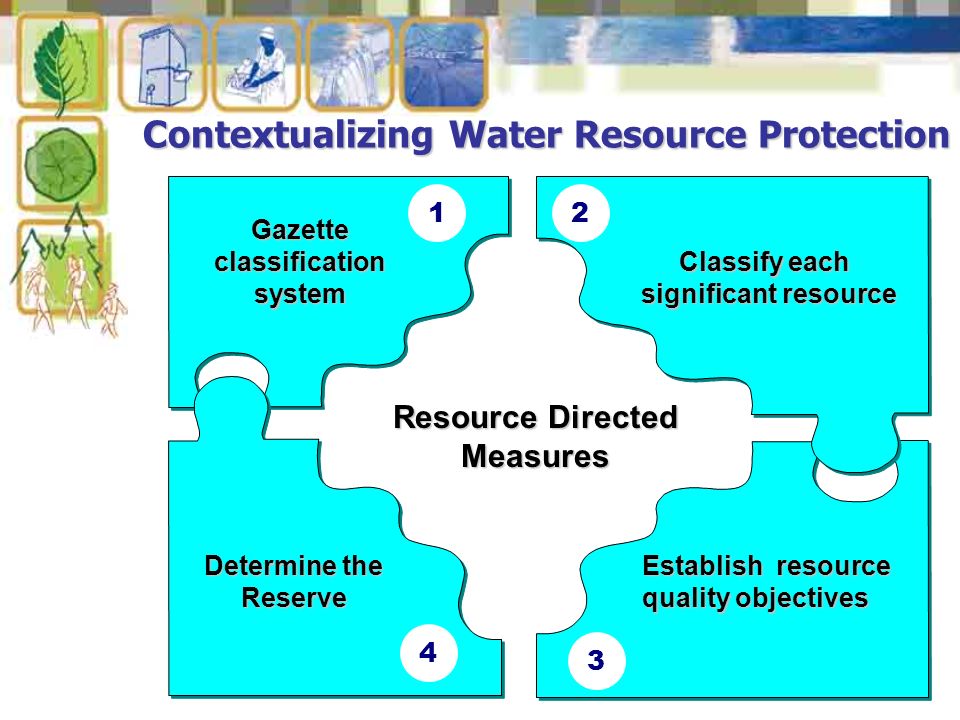 Releases are looking good
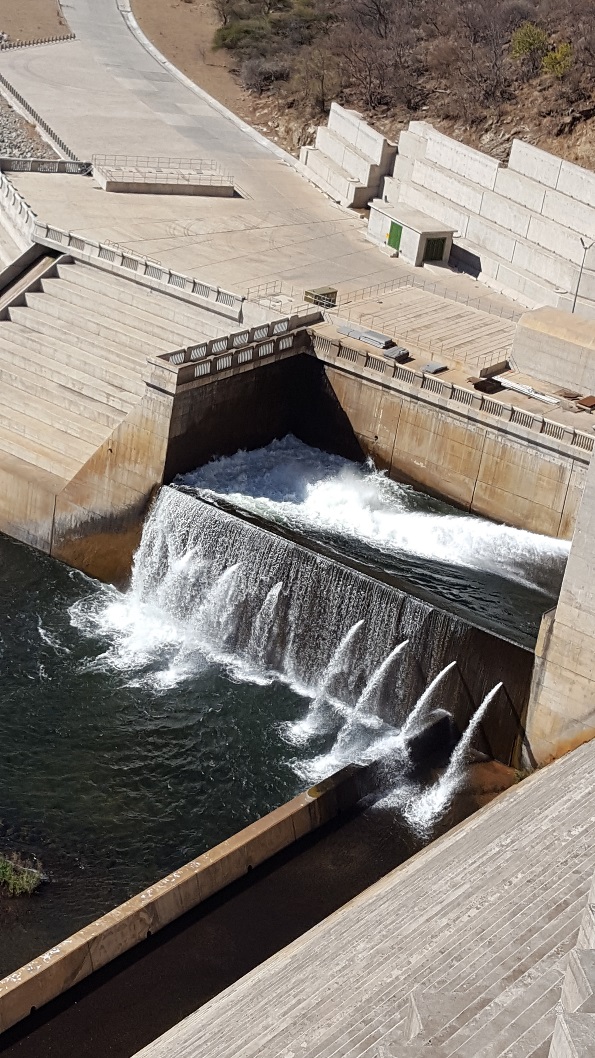 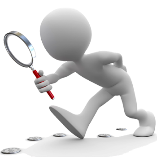 This is perfect for me
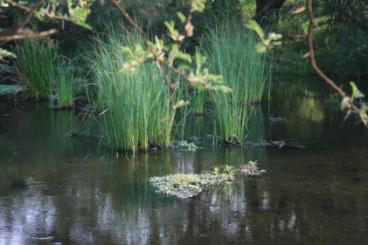 HELP!!
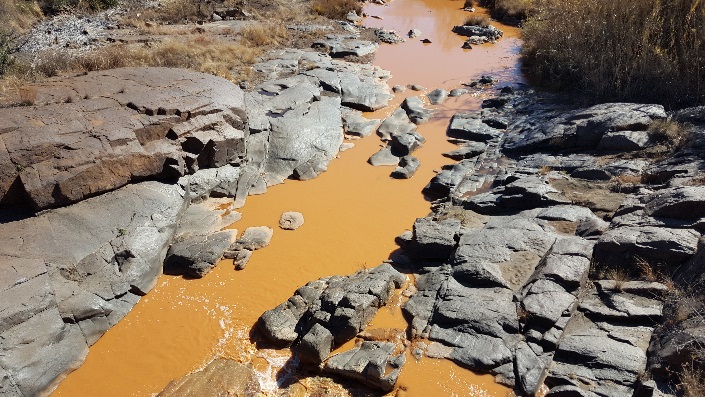 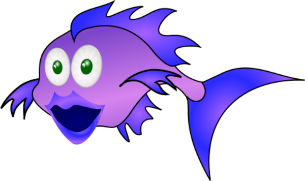 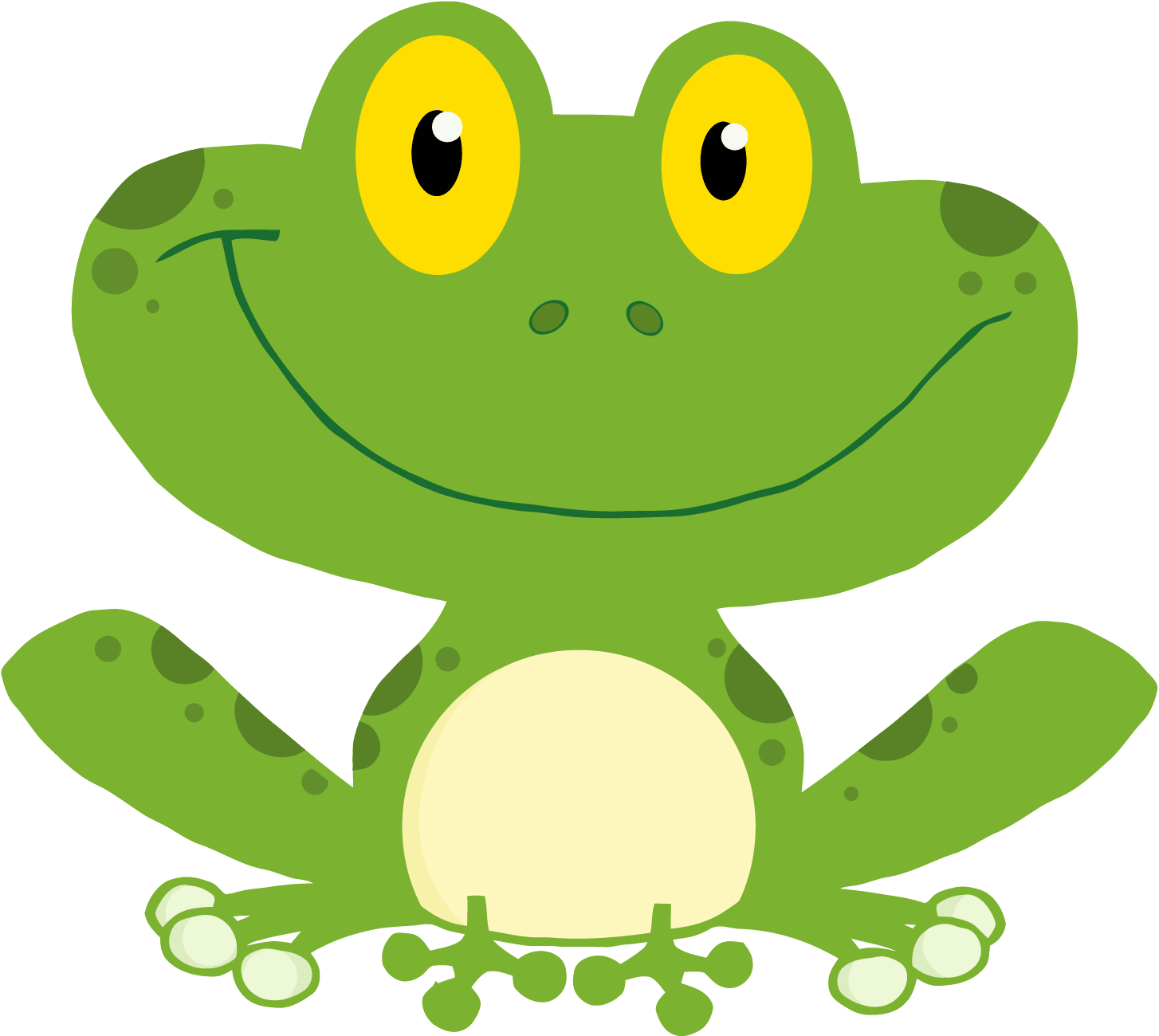 17
Stakeholder Engagement Plan
Purpose of the Public meeting
To provide an overview of the steps followed to determine the Water Resource Classes and Resource Quality Objectives for the Mzimvubu catchment. 
To present the preliminary results of the process that will soon be gazetted for further public review.
1.14
Further information
For more information:
Register on project specific web-site or email:
https://www.dwa.gov.za/rdm/Documents.aspx
For more information contact:
Project Team:  Patsy Scherman (patsy@itsnet.co.za) 
DWS (Pretoria): Lawrence Mulangaphuma 	(mulangaphumal@dws.gov.za)
THANK YOU!
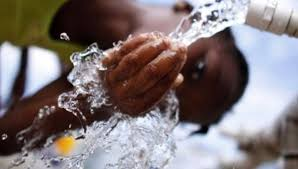 Rivers
Estuaries
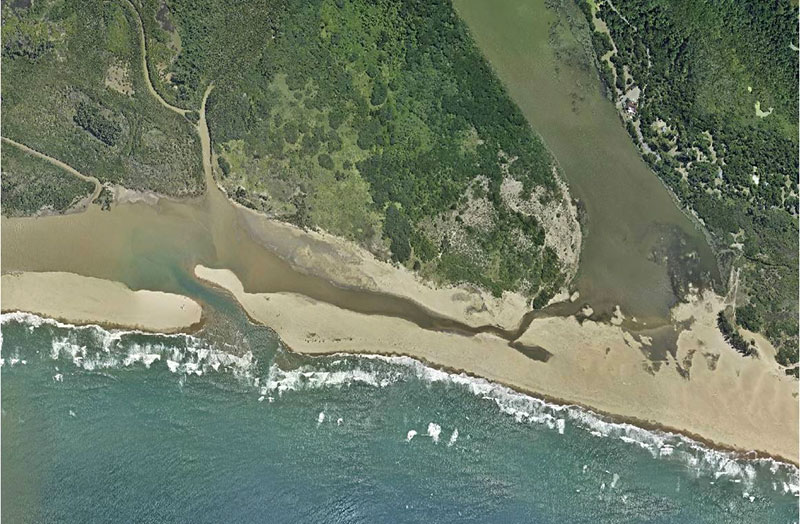 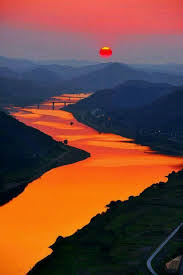 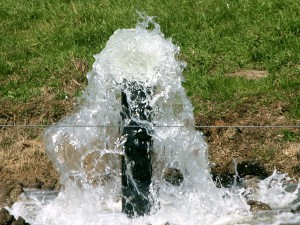 Groundwater
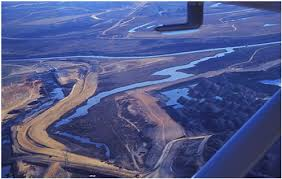 Wetlands
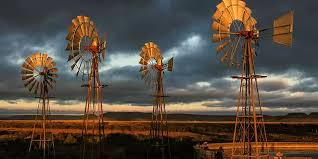 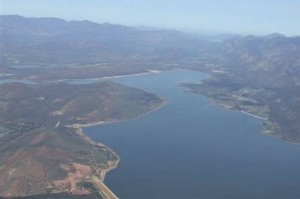 Dams
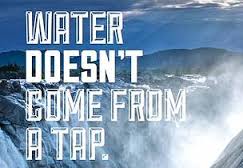 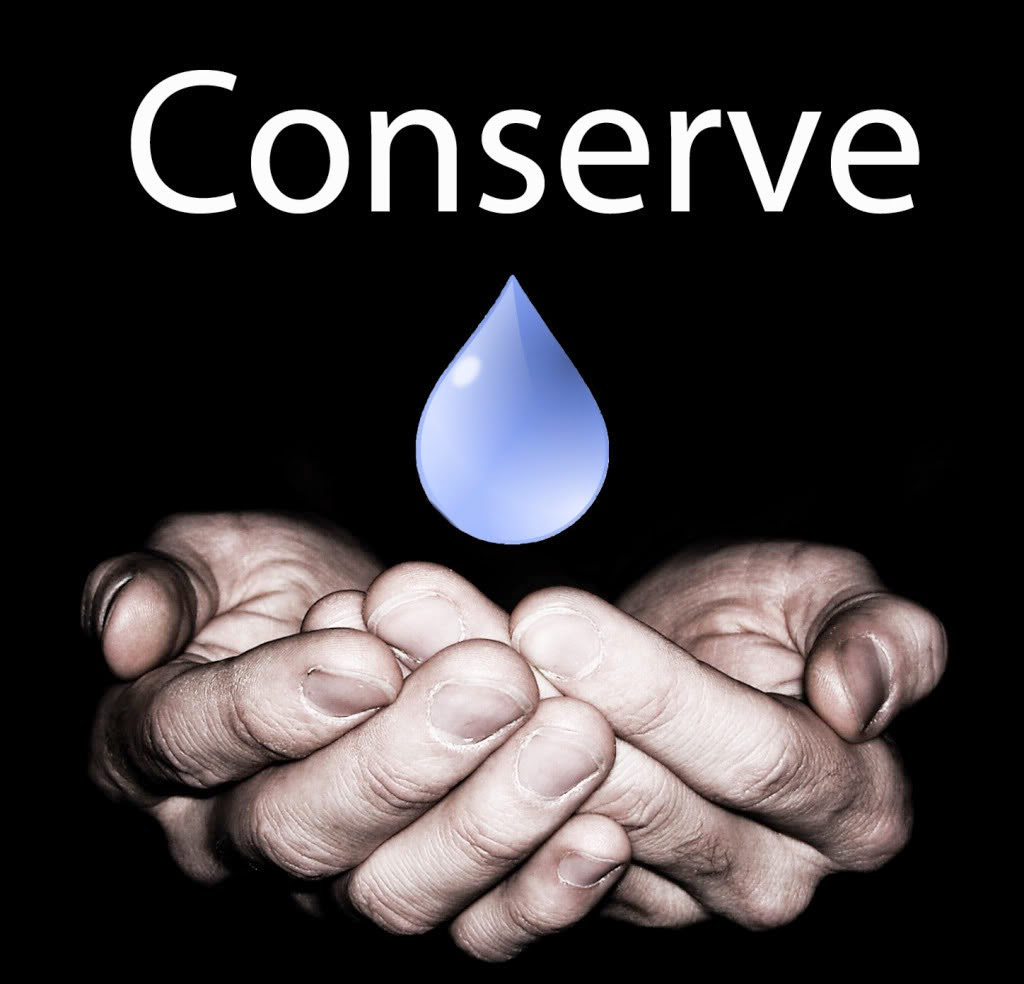 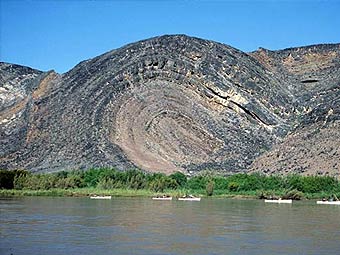 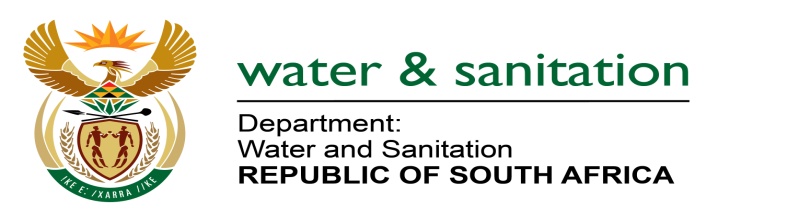 21